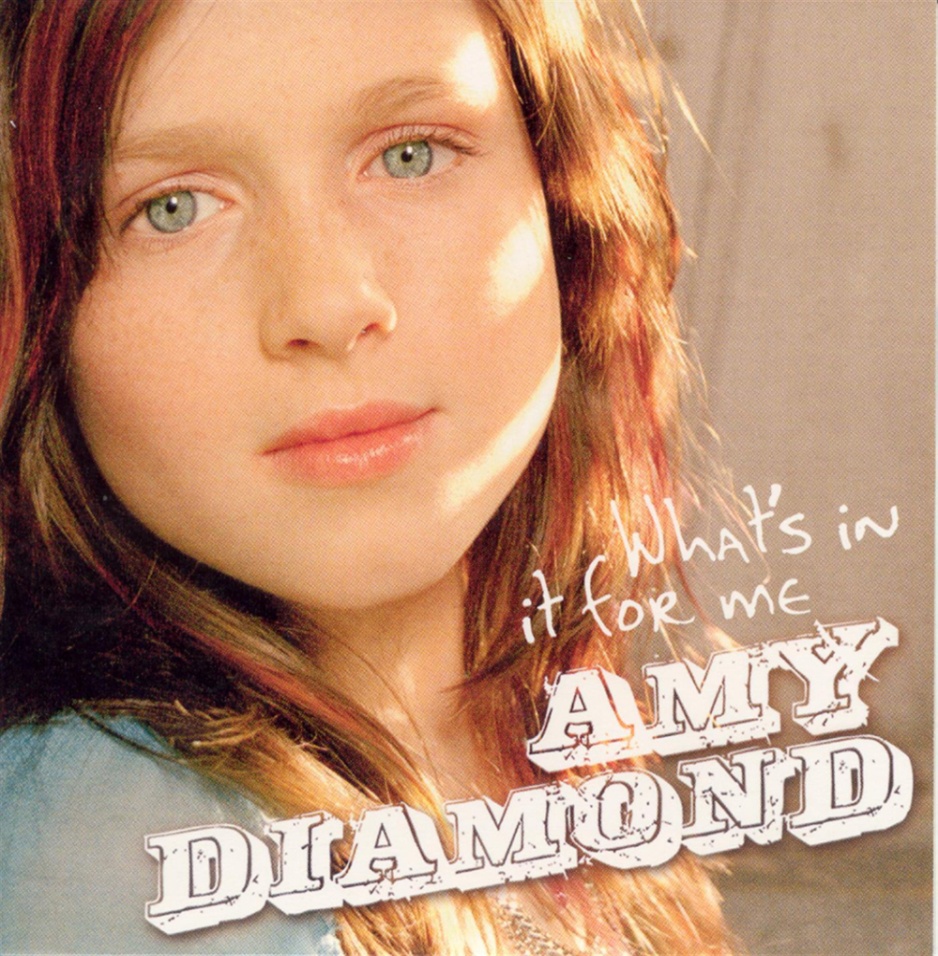 Heartbeats
——形容词原级
设计制作：华南师范大学外国语言文化学院  陈洁盈
                       广东省东莞市东莞中学 初中部     陈燕青
指导教师：陈燕青、刘晓斌
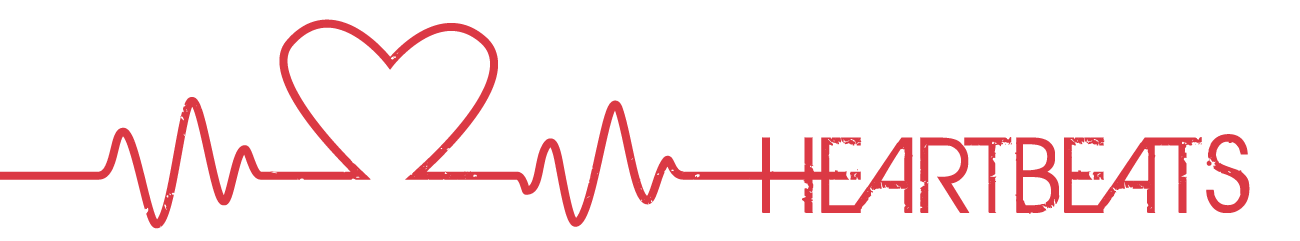 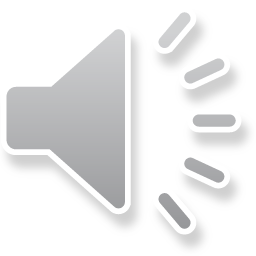 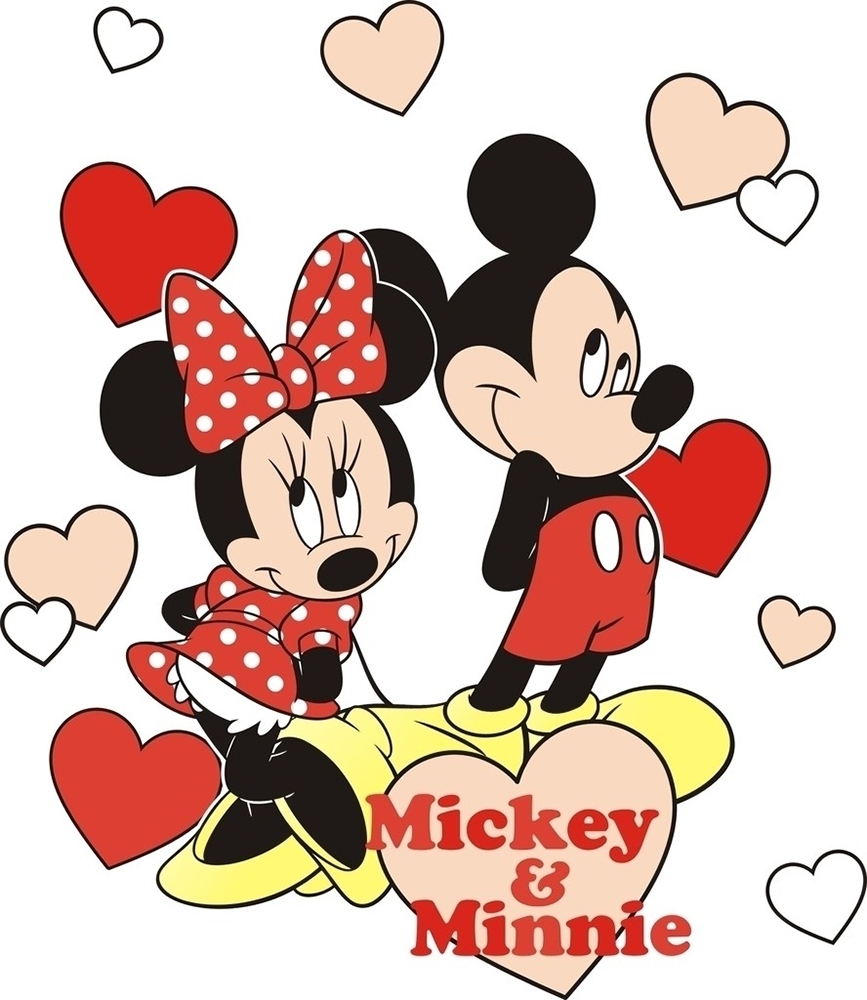 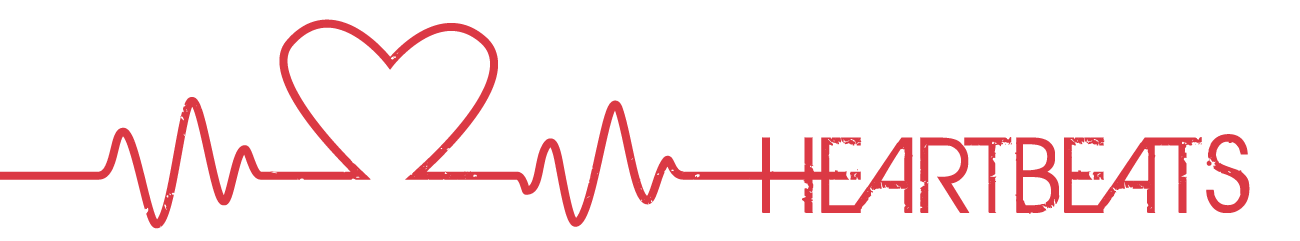 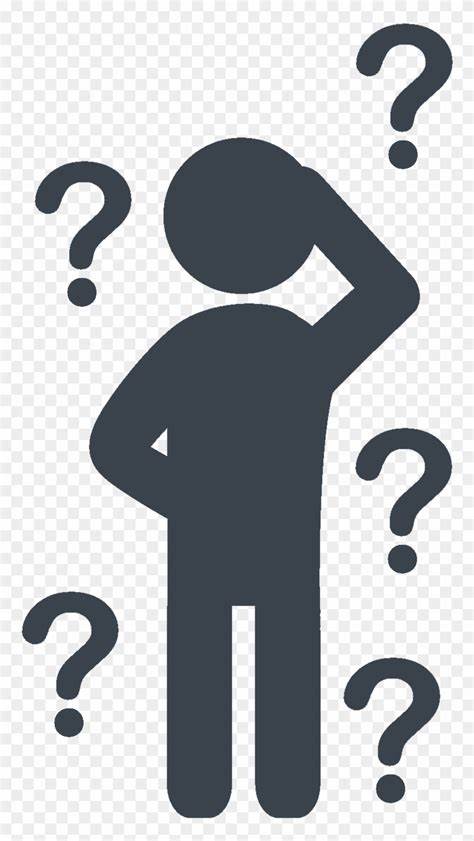 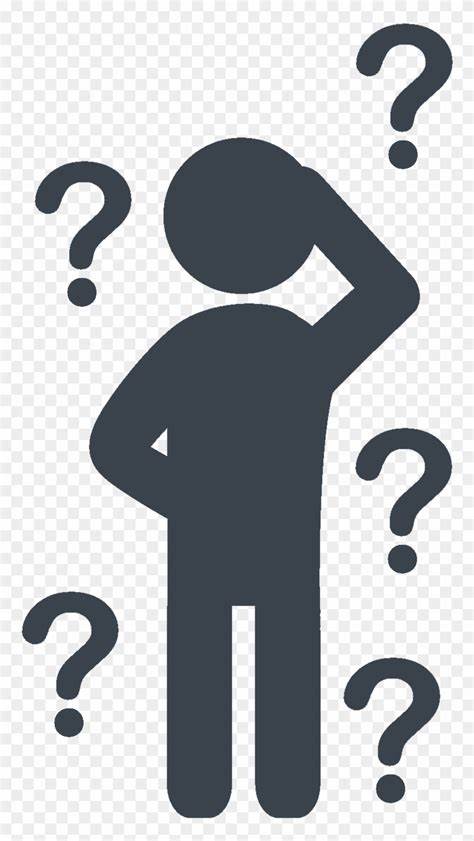 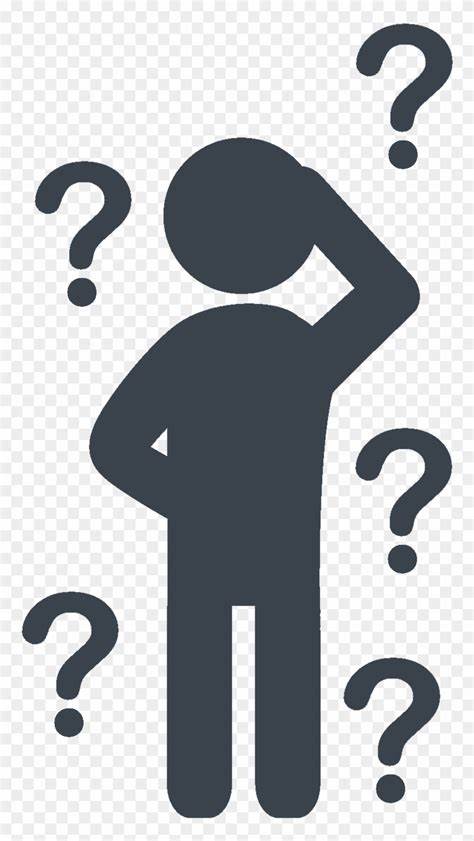 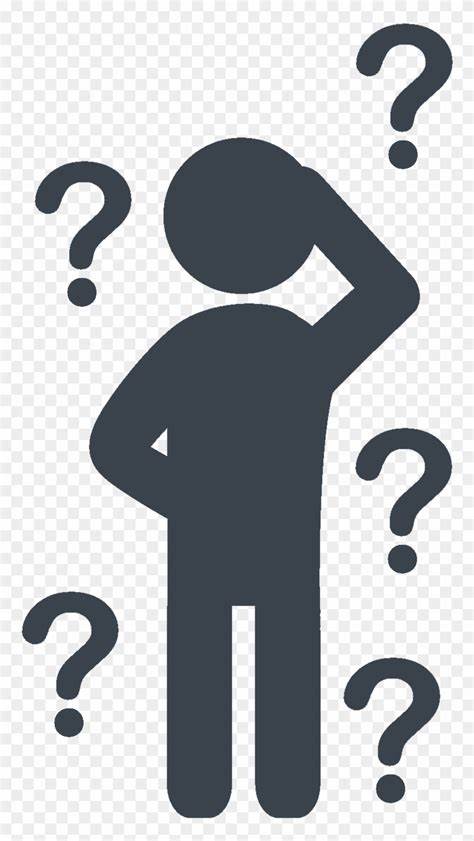 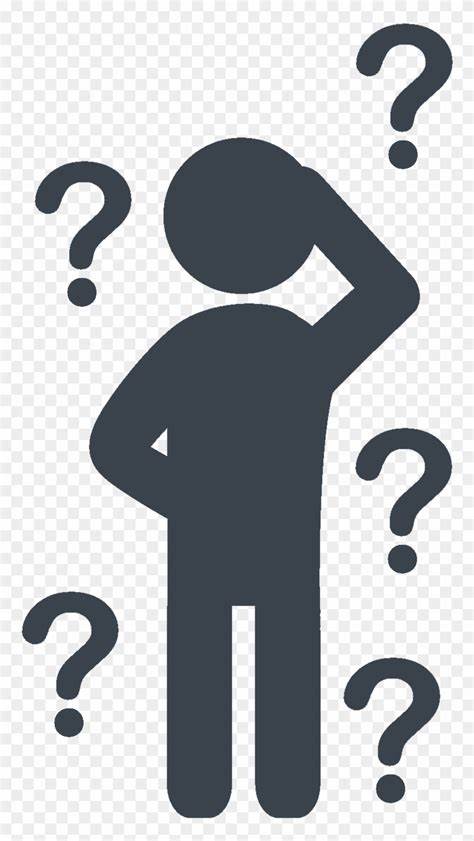 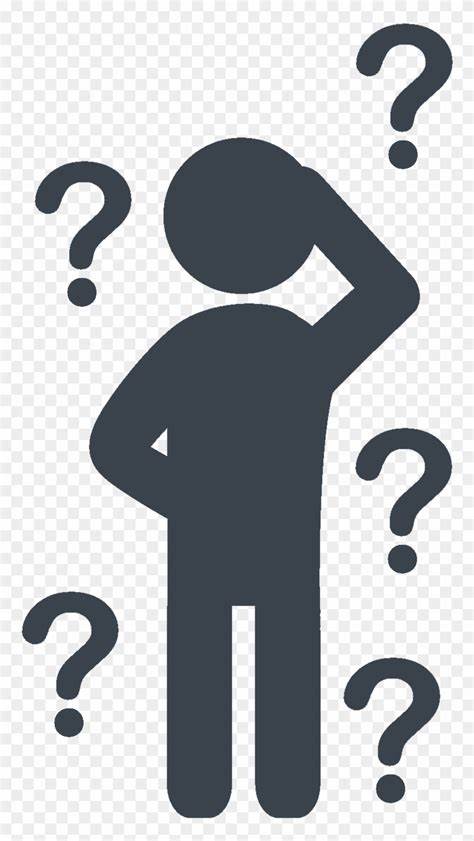 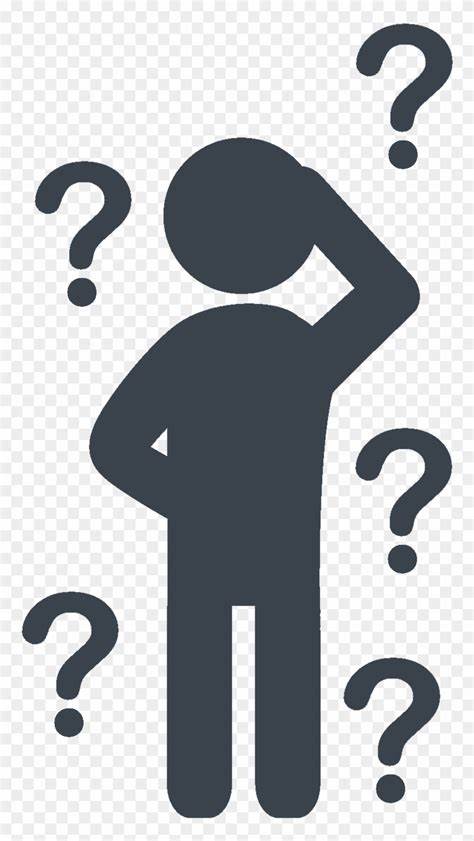 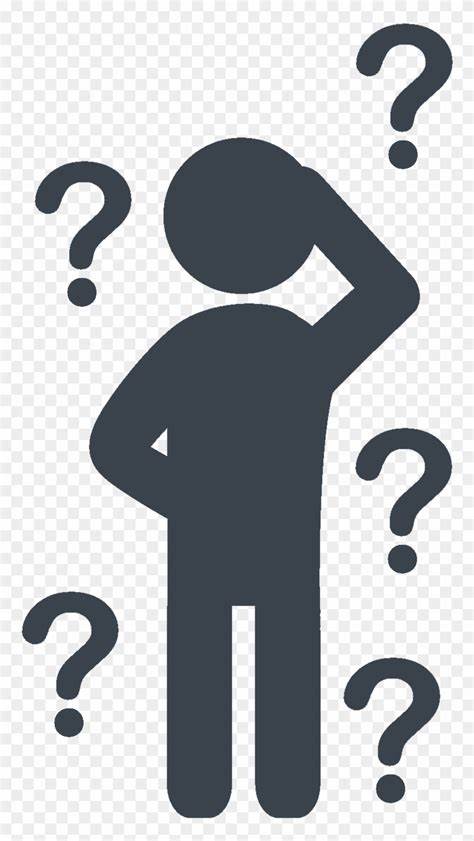 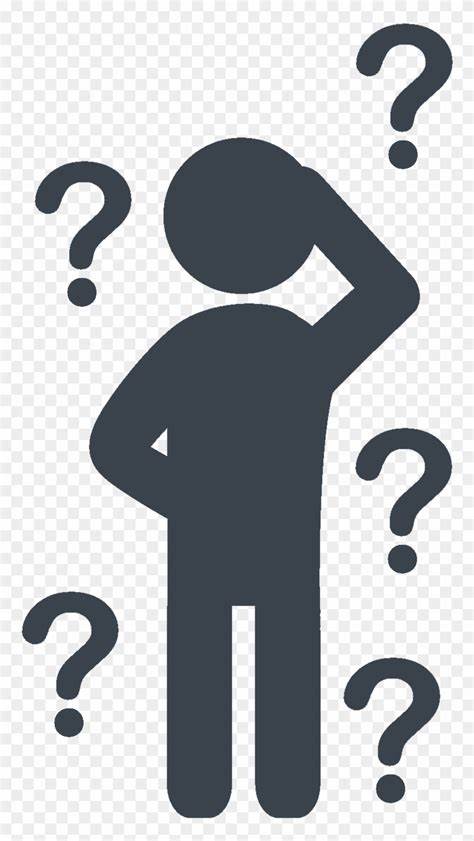 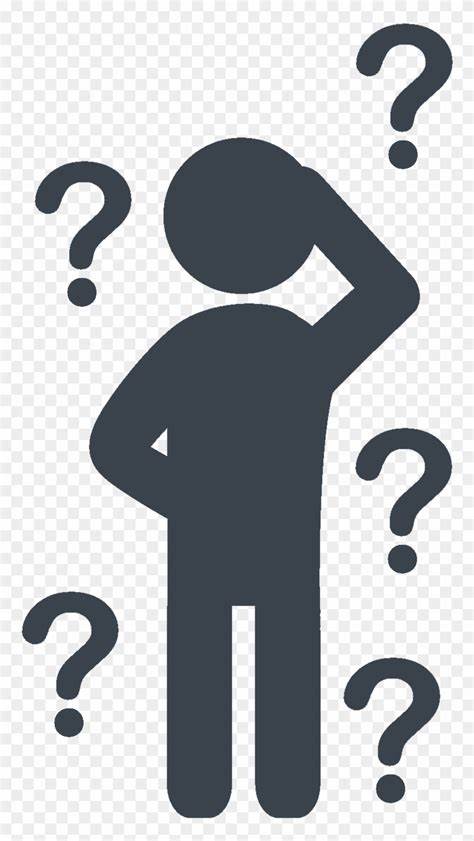 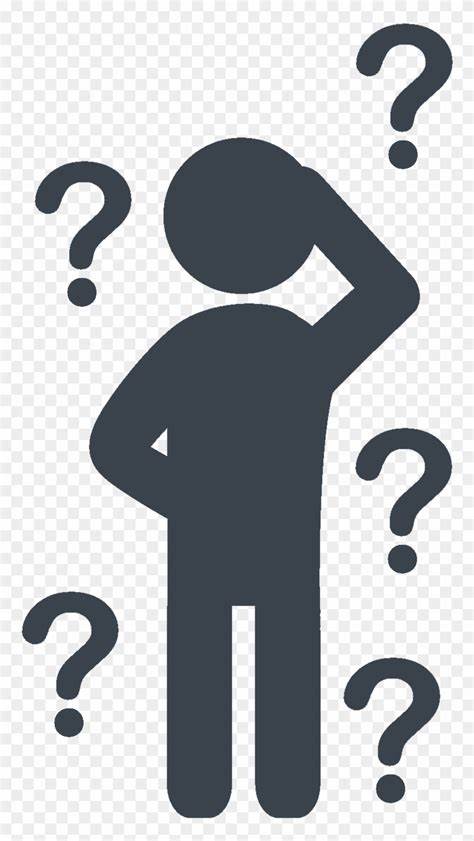 I can’t figure out
THIS WAY
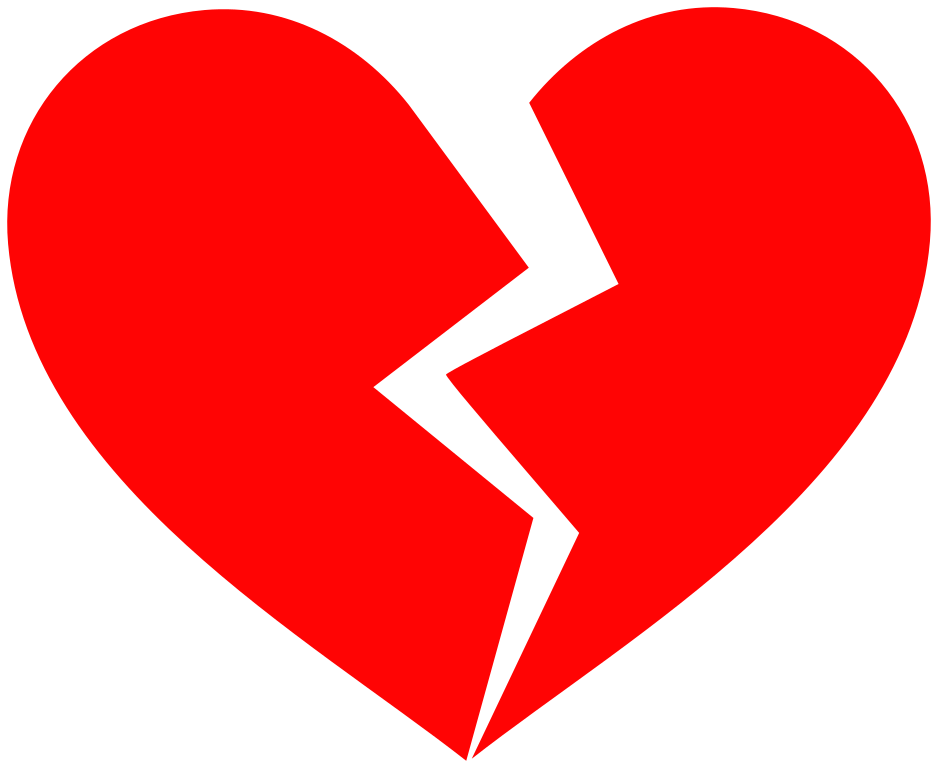 Is it meant to be this way
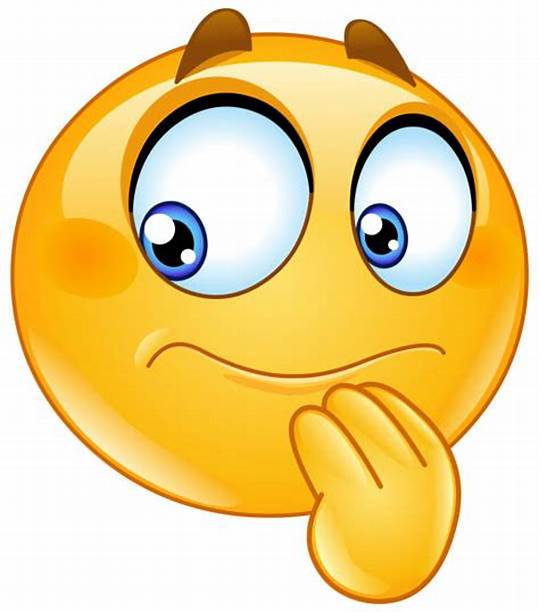 Easy words
Hard
Easy words so hard to say
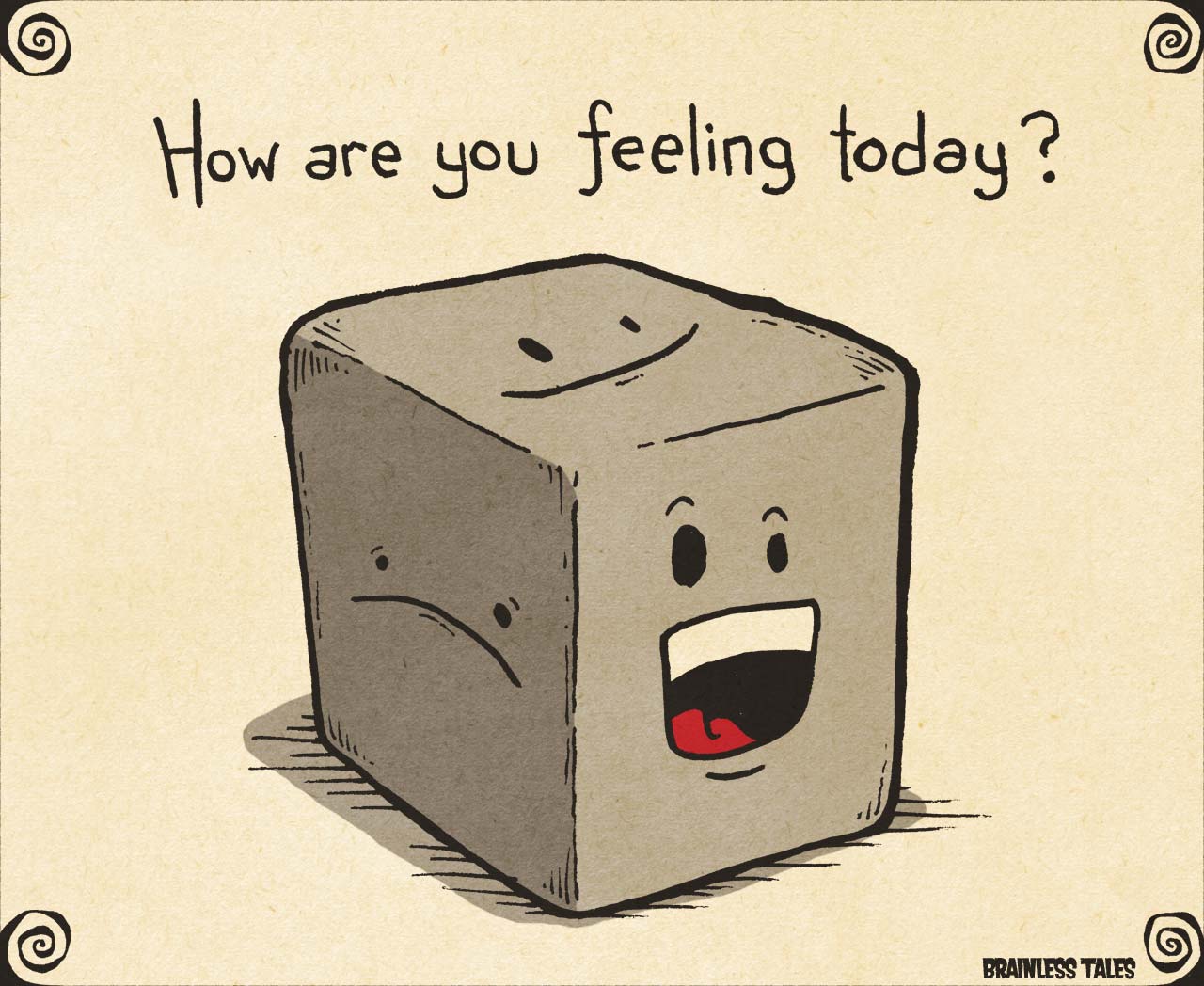 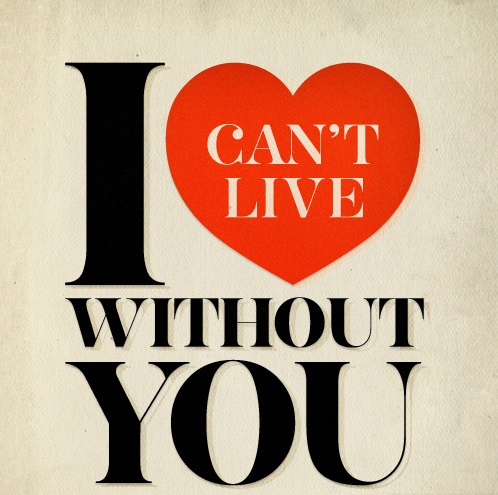 I can’t live without
Know if this is real
Knowing how you feel
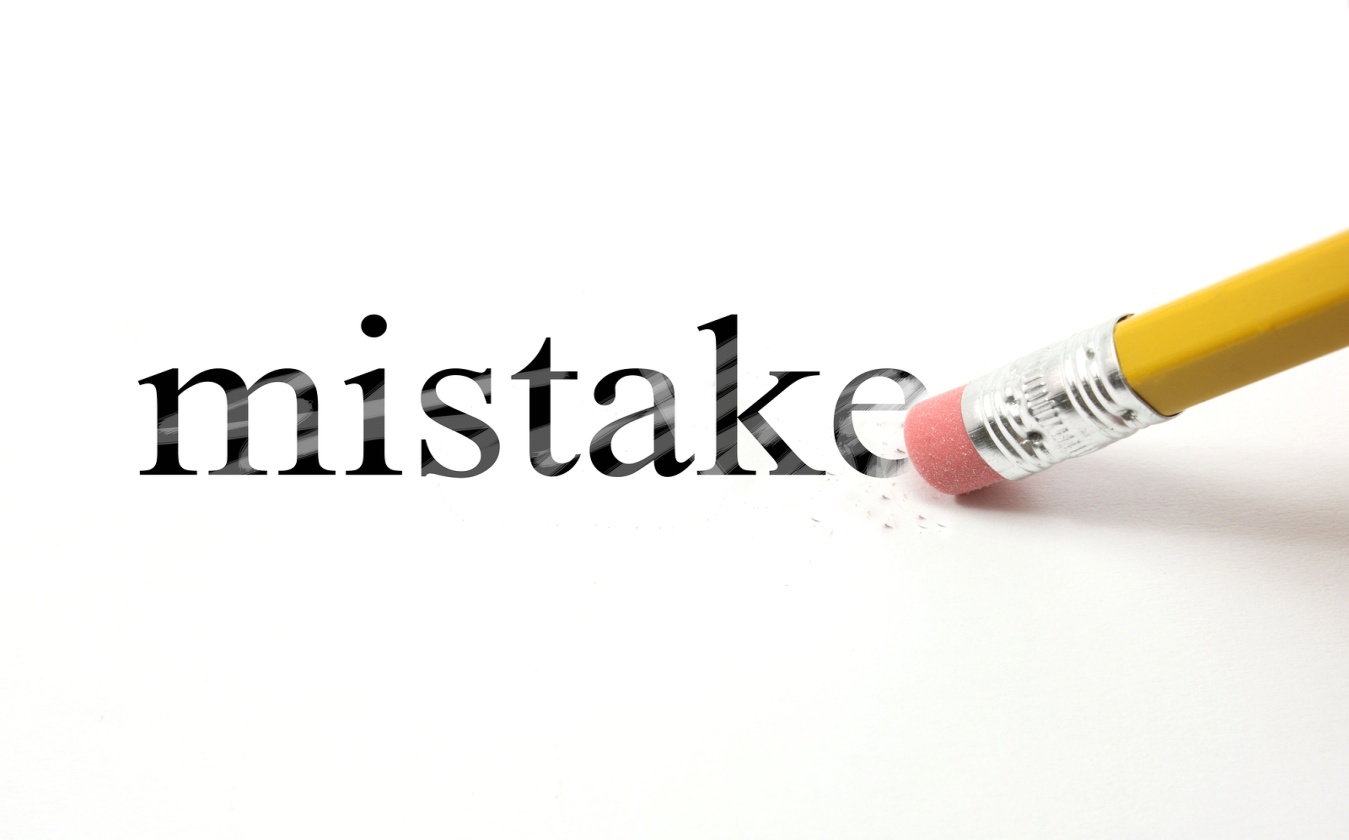 Tell me am I mistaken
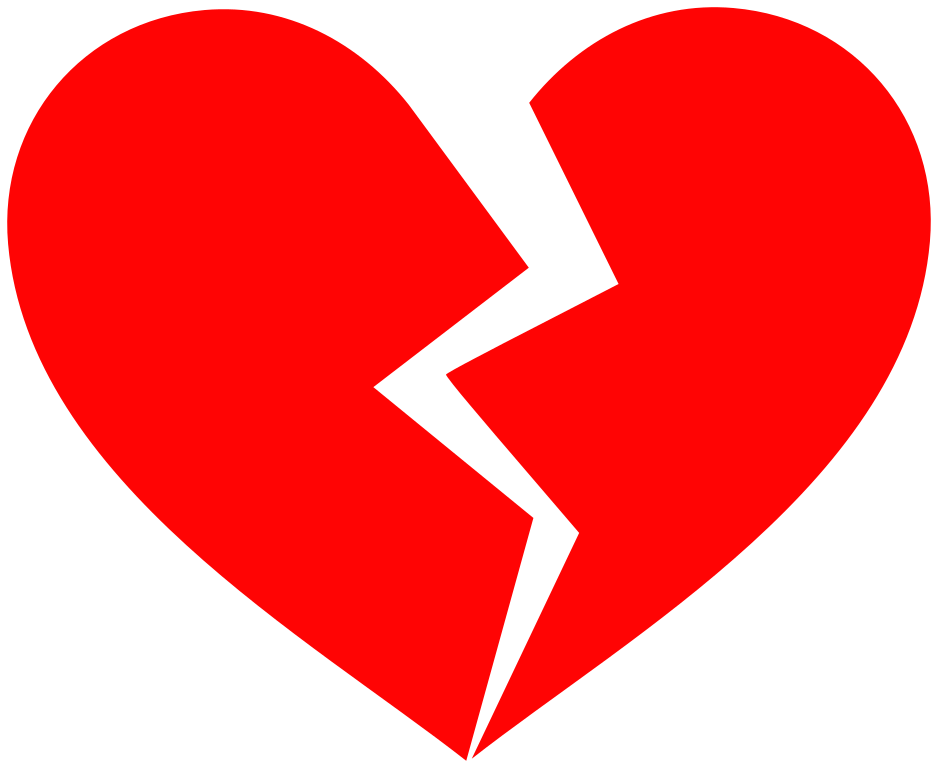 Cause I don’t have another heart for breaking
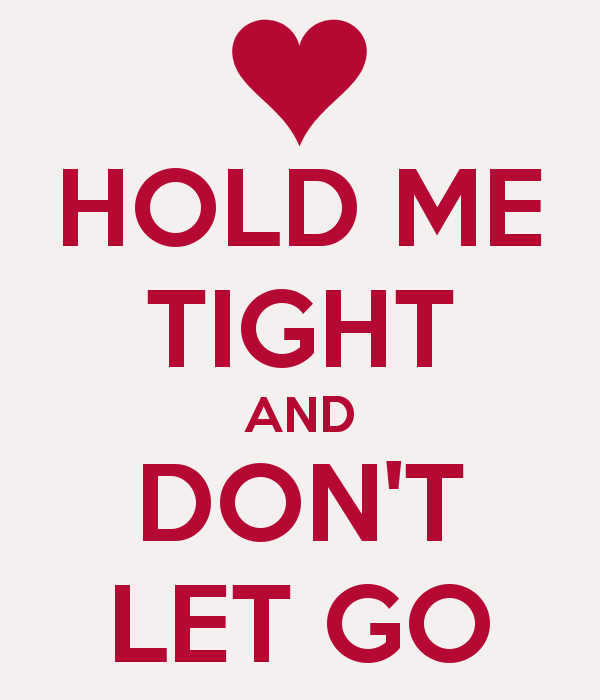 Please don’t let me go       I just wanna stay
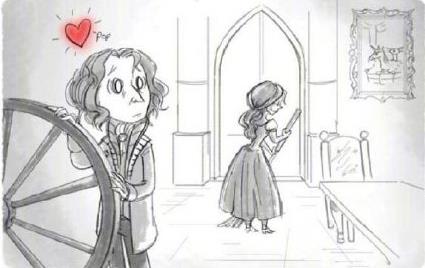 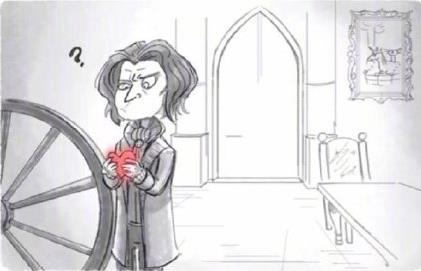 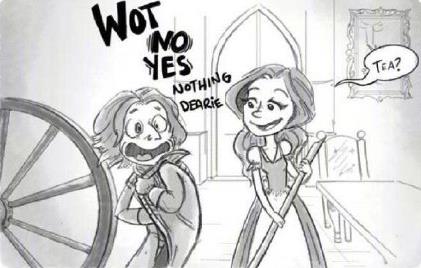 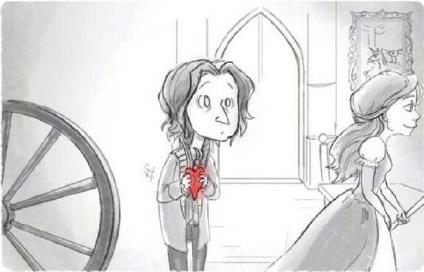 Can’t you feel my heartbeats giving me away
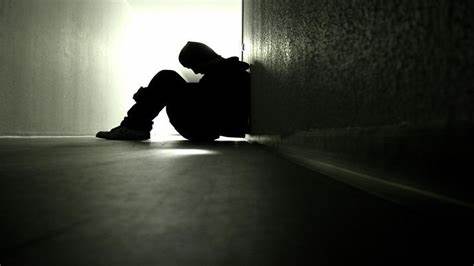 I just want to know if you too feel afraid
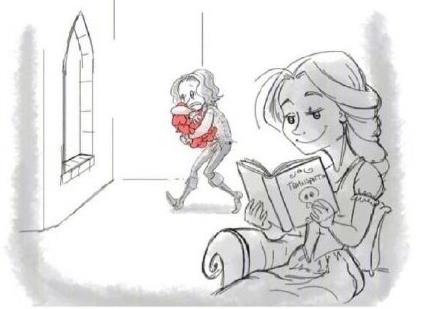 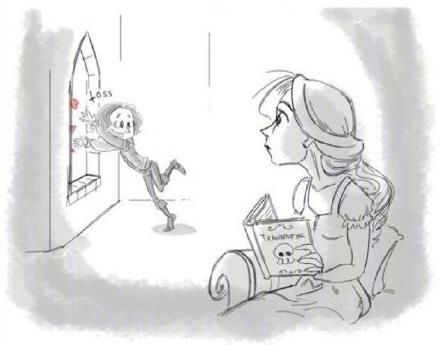 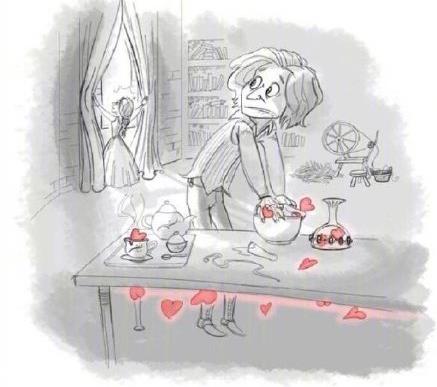 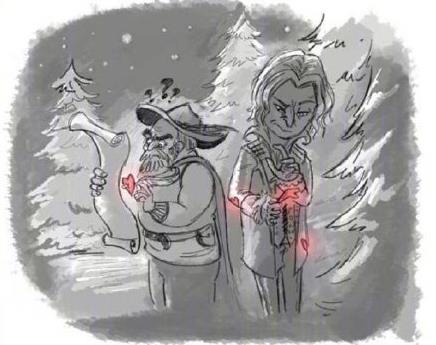 I can feel your heartbeats giving you away
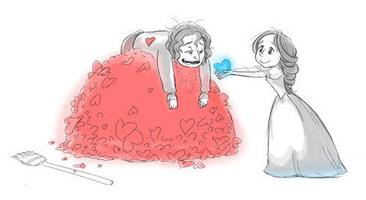 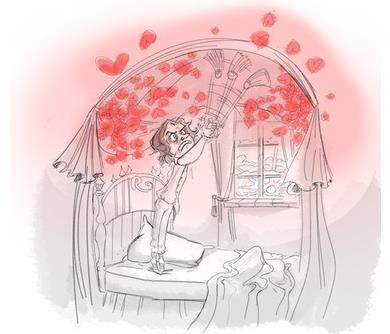 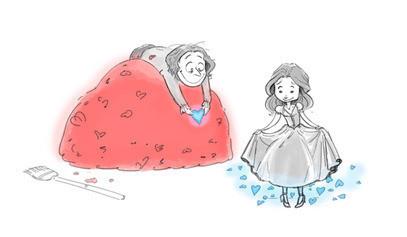 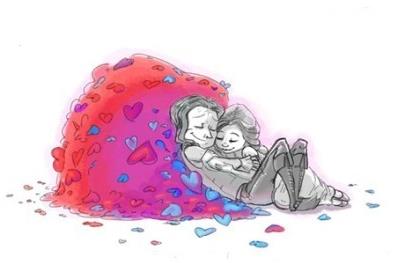 Giving us away
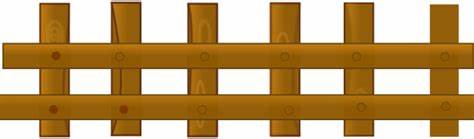 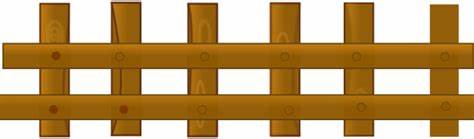 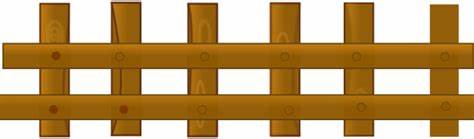 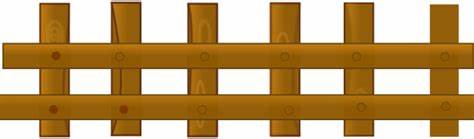 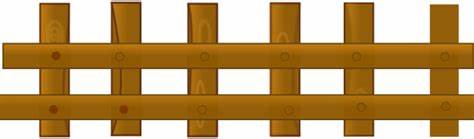 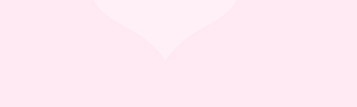 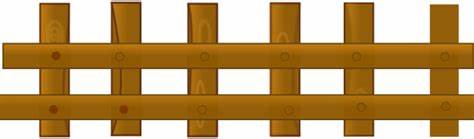 I can’t understand
How it’s making sense
That we put up such defense
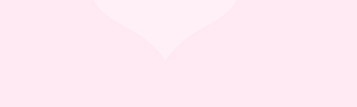 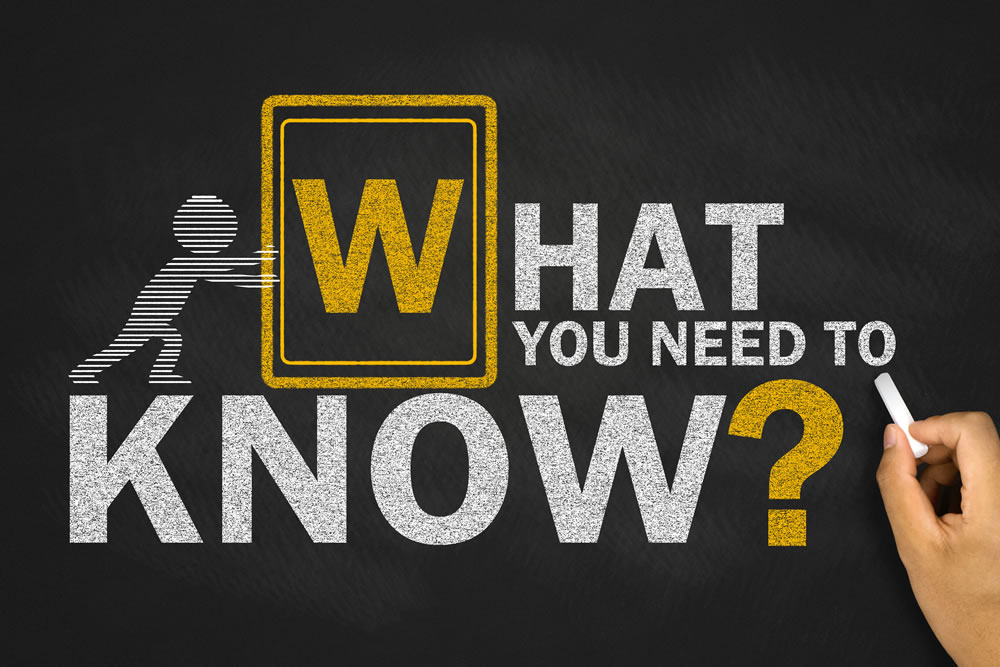 When all you need to know
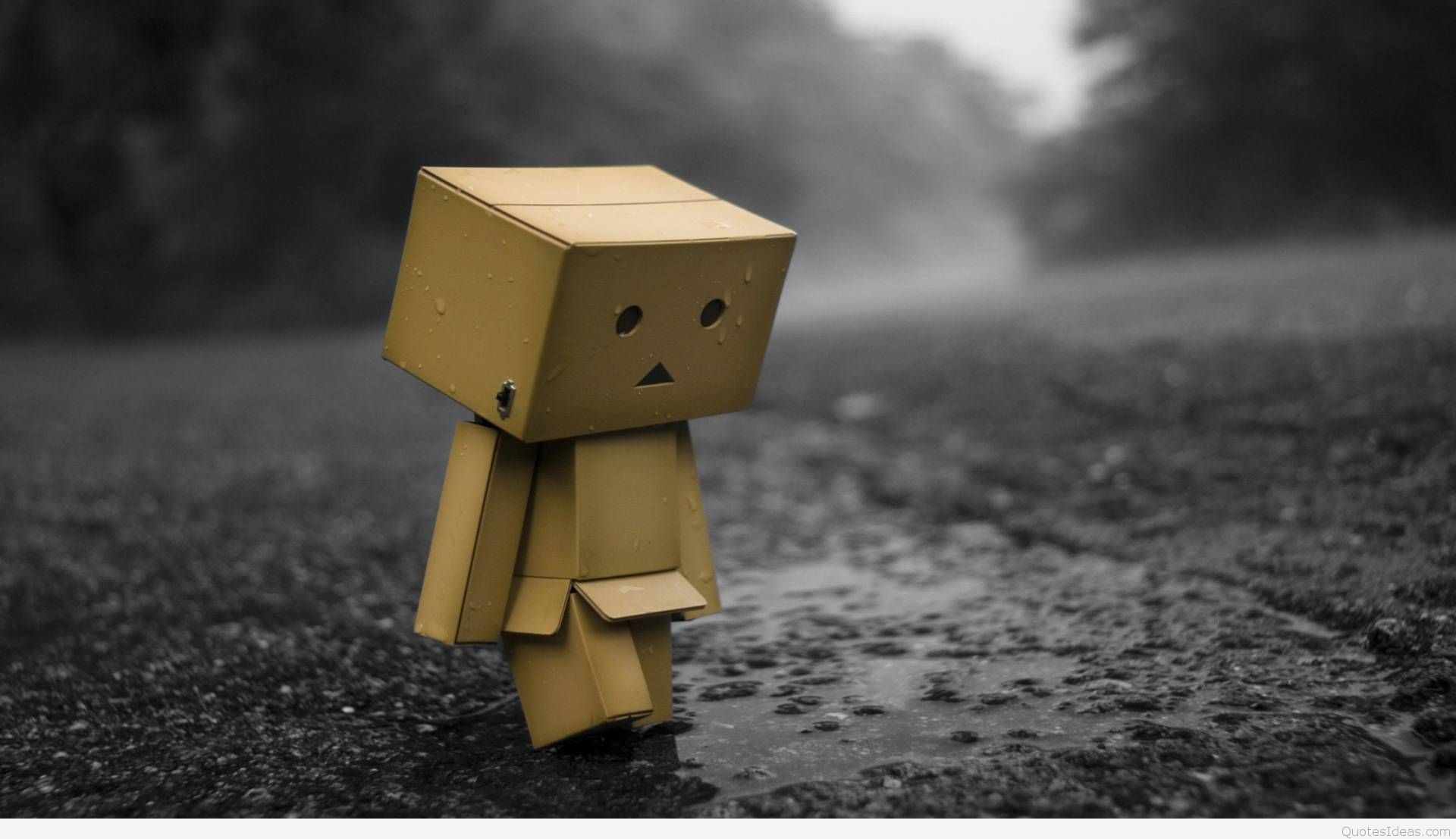 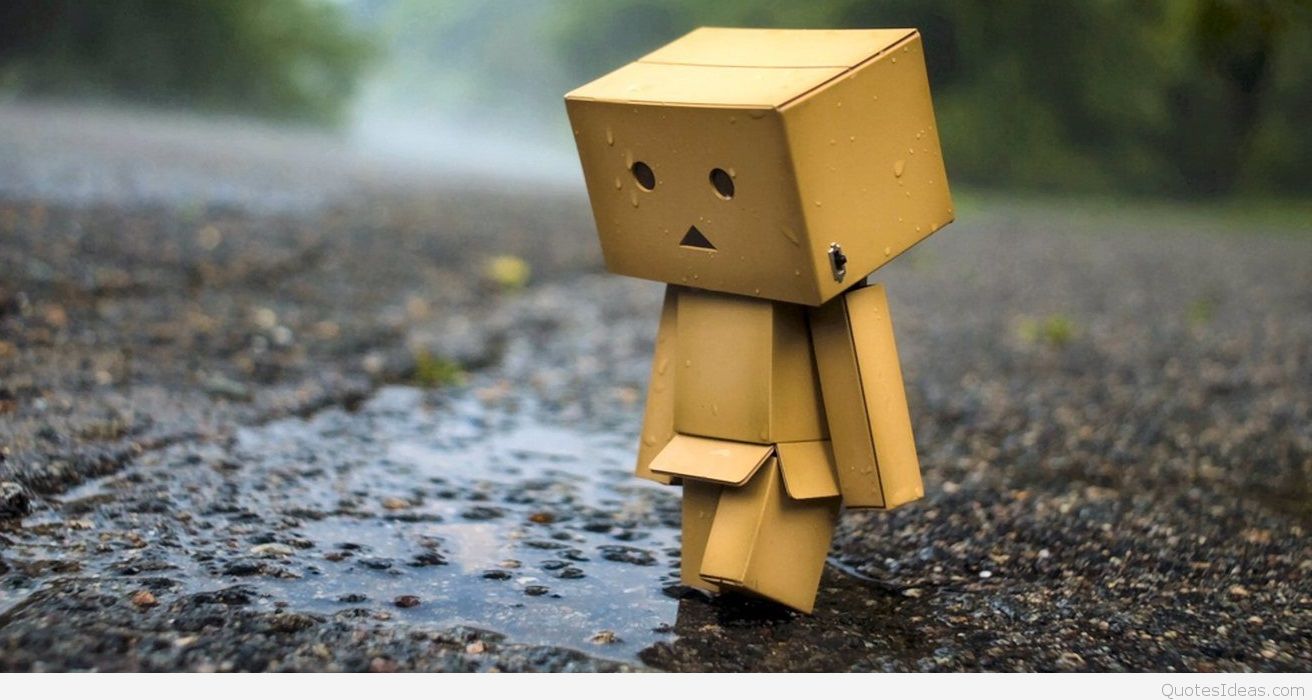 No matter what you do   I’m just as scared as you
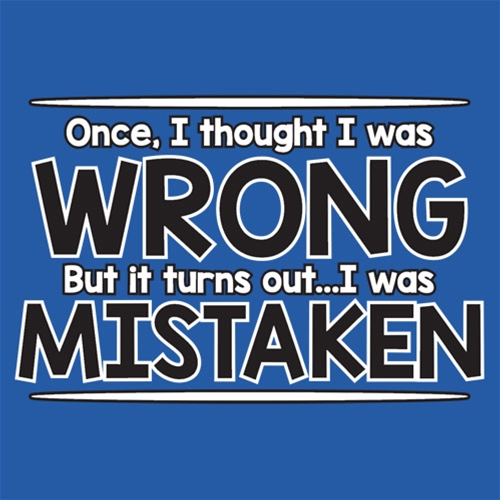 Tell me am I mistaken
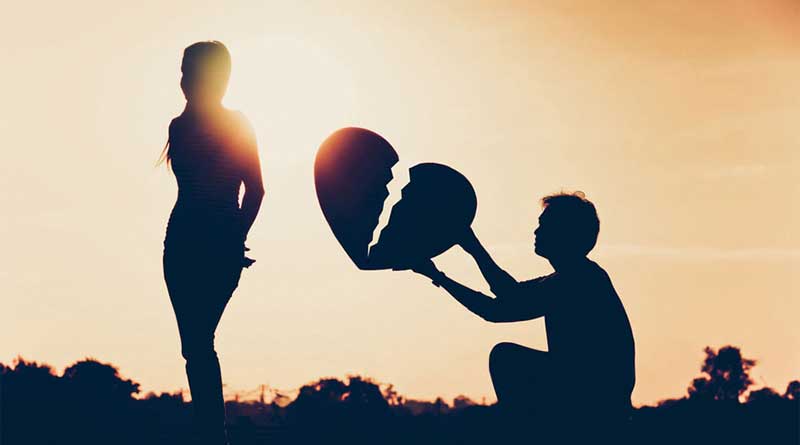 Cause I don’t have another heart for breaking
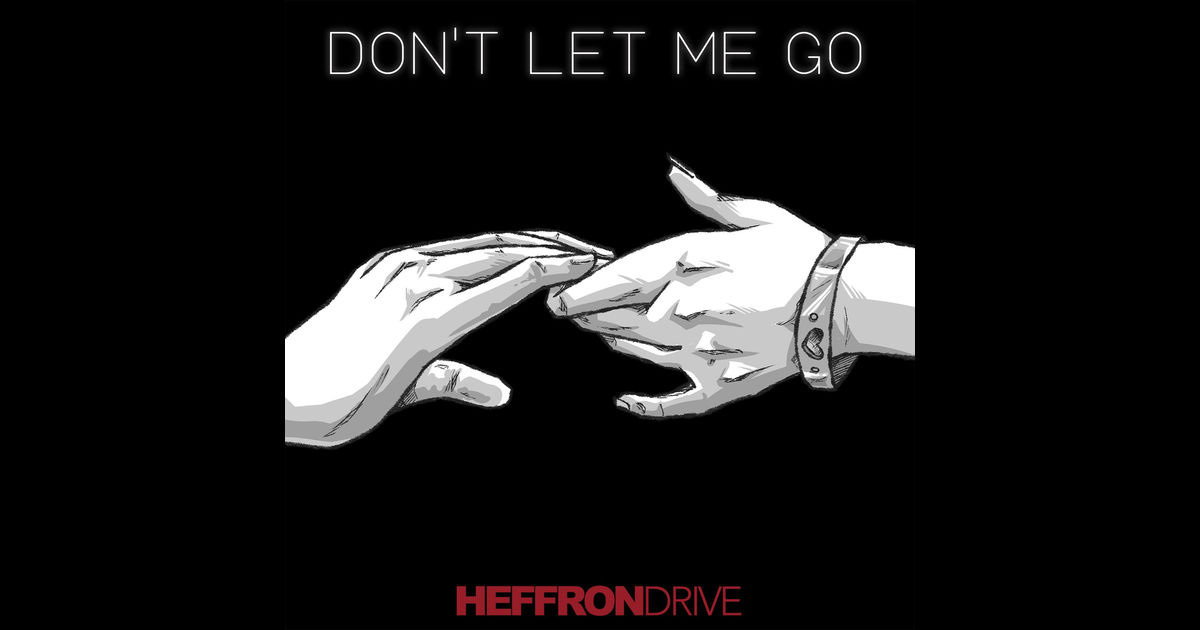 Please don’t let me go       I just wanna stay
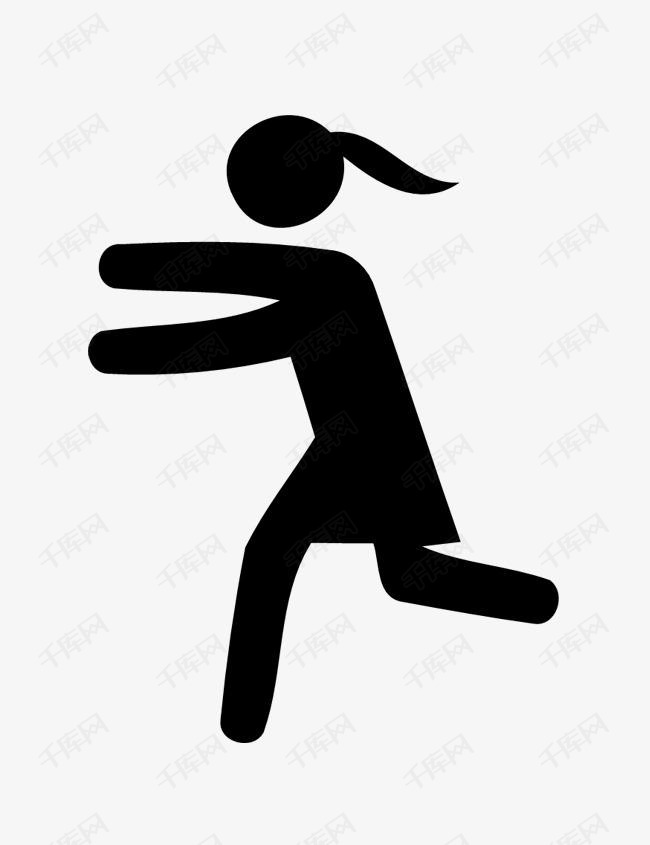 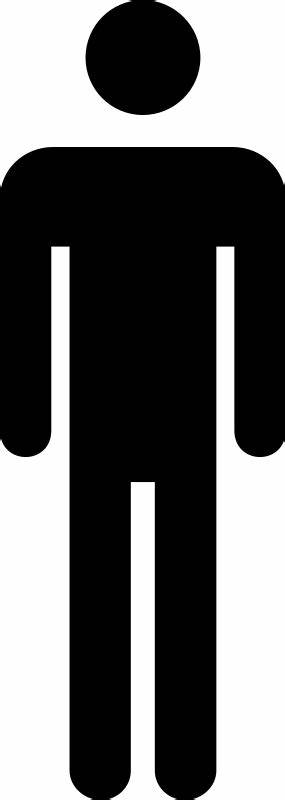 Can’t you feel my heartbeats giving me away
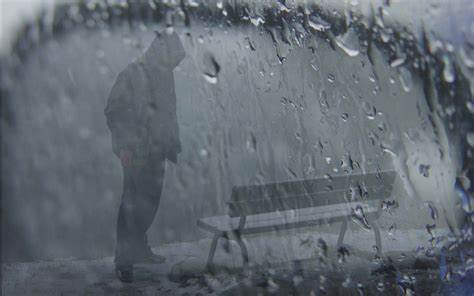 I just want to know if you too feel afraid
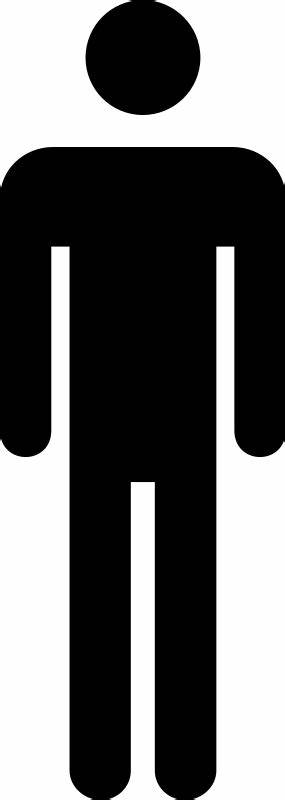 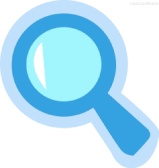 I can feel your heartbeats giving you away
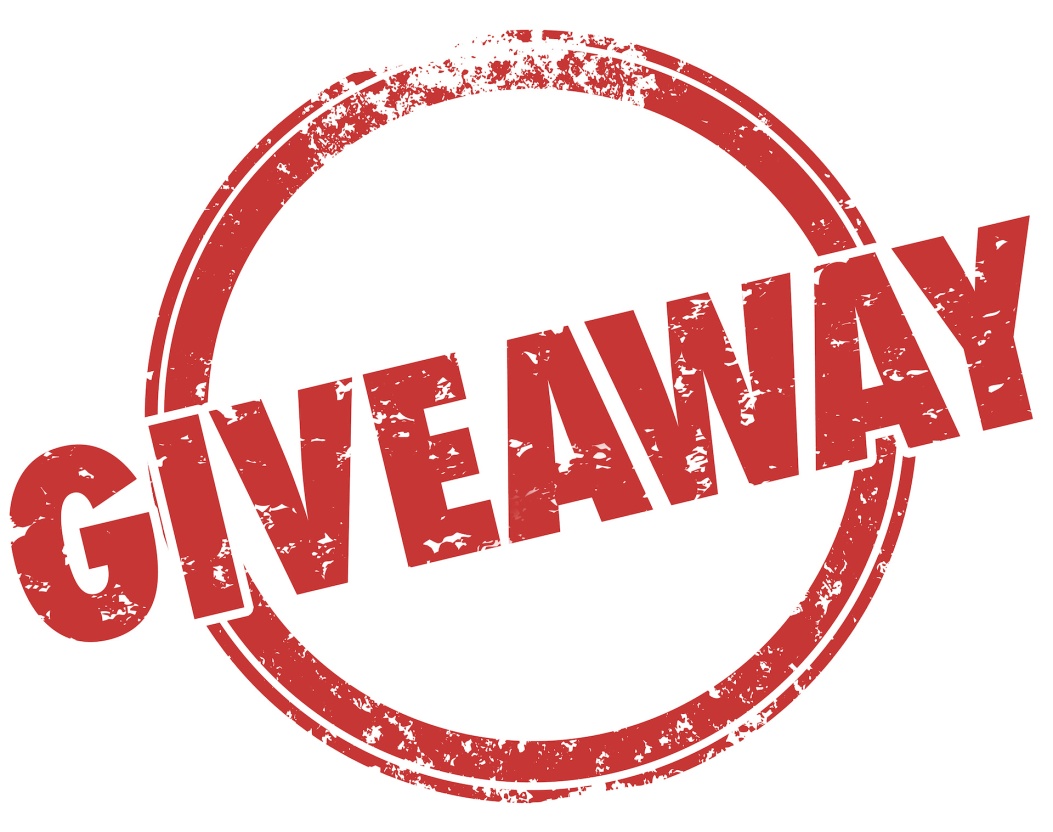 Giving us away
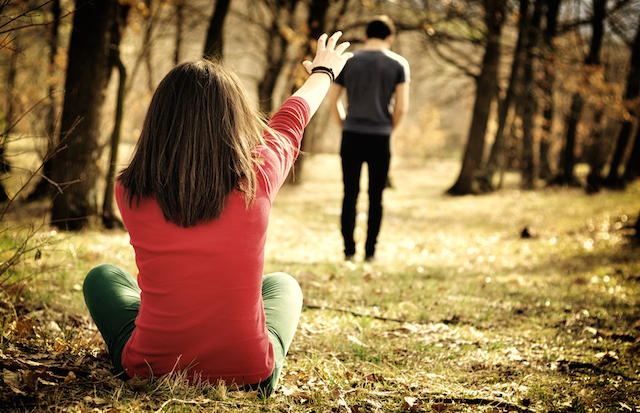 Please don’t let me go       I just wanna stay
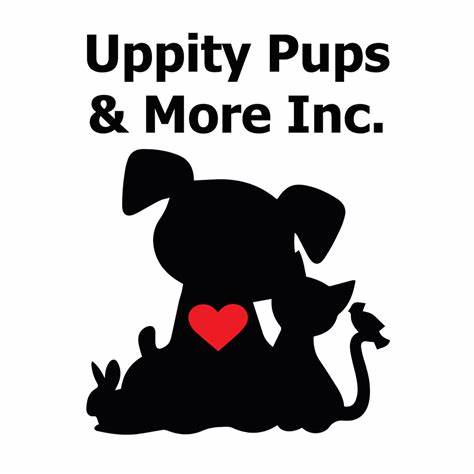 Can’t you feel my heartbeats giving me away
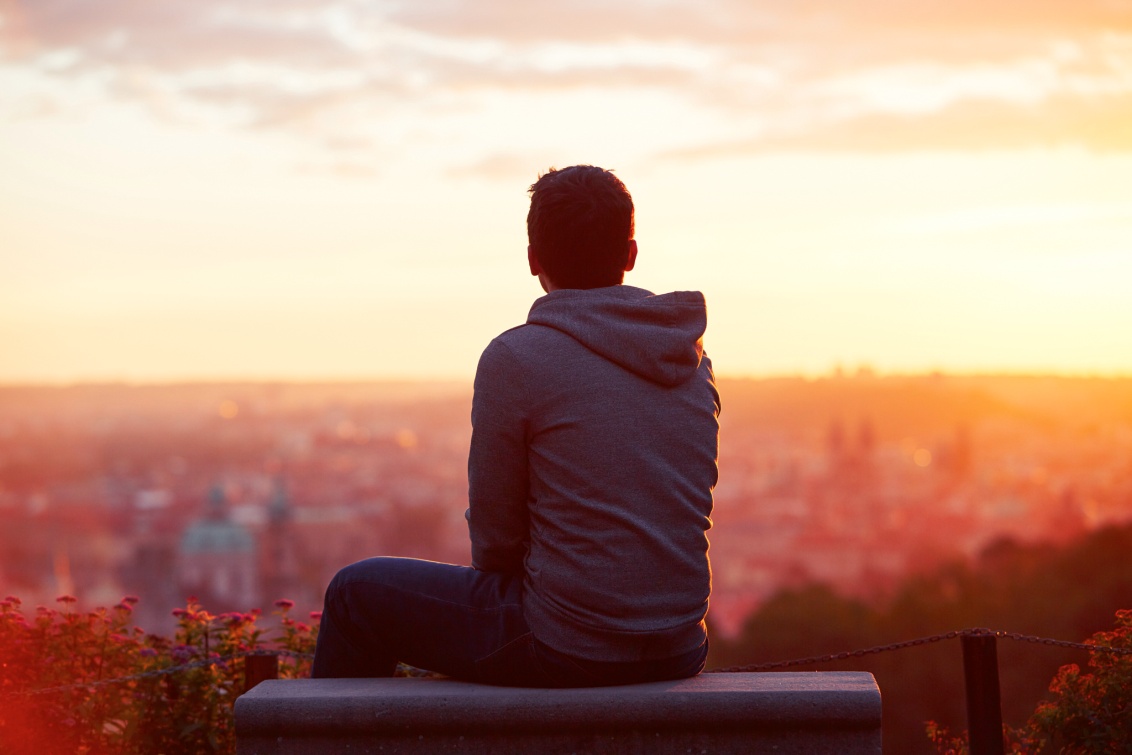 I just want to know if you too feel afraid
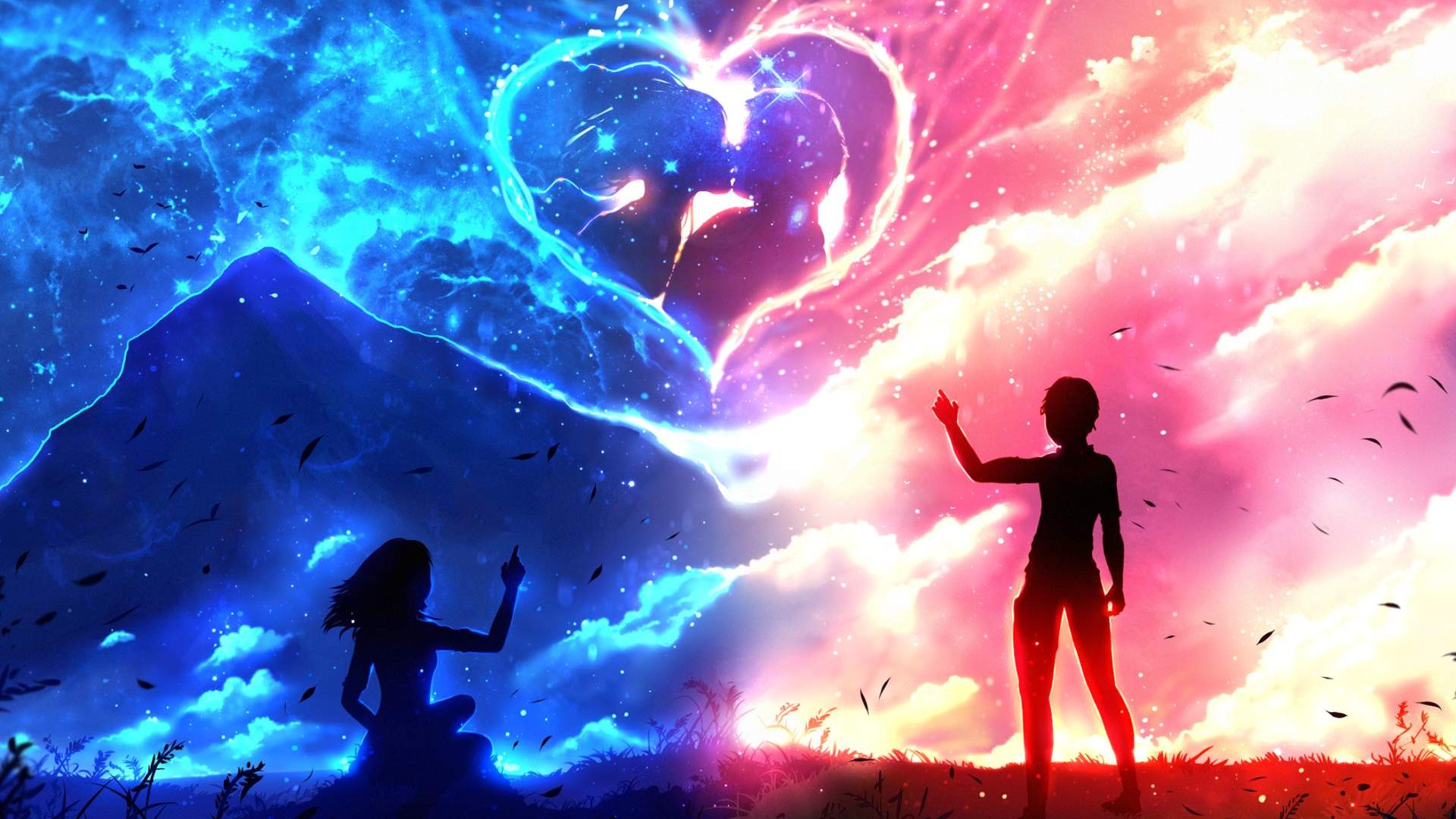 I can feel your heartbeats giving you away
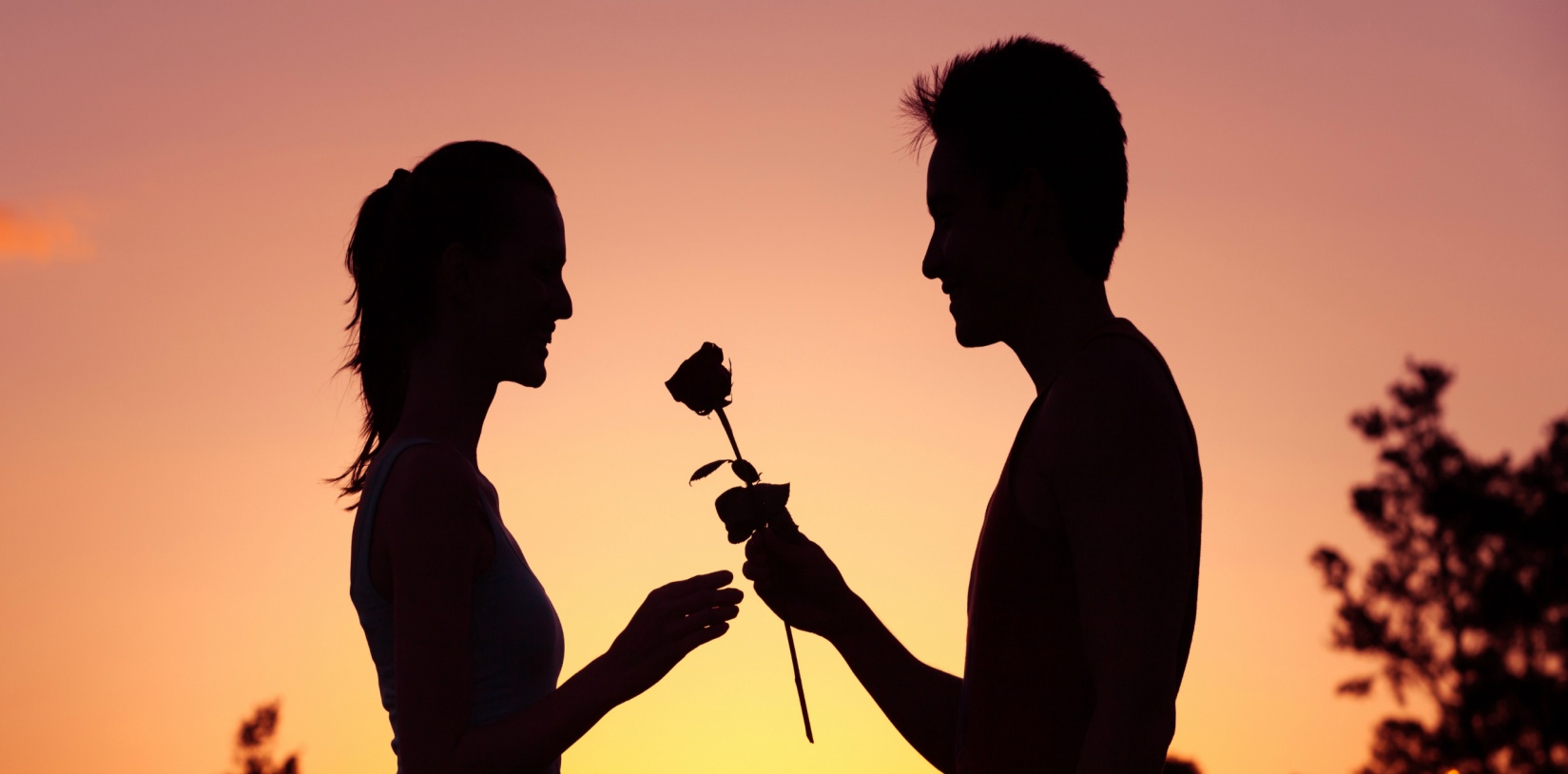 Giving us away
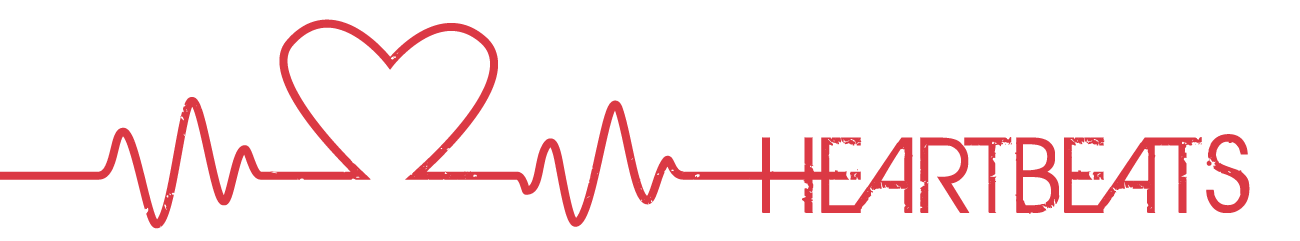 The end